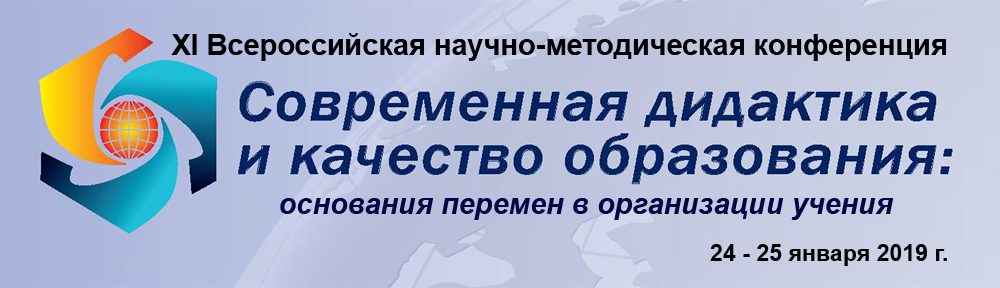 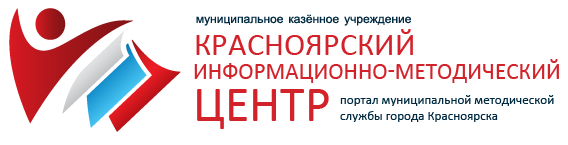 «Обучение, обеспечивающее требования ФГОС, в условиях общеобразовательного учреждения: ключевые принципы организации»
Горностаев Александр Октавьевич, заместитель директора КИМЦ, г. Красноярск
«Обучение, обеспечивающее требования ФГОС, в условиях общеобразовательного учреждения: ключевые принципы организации»
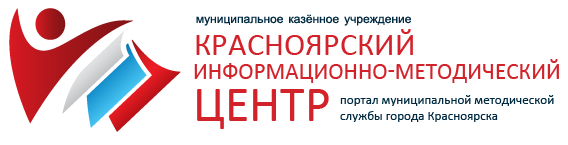 Дидактические принципы – основные положения, определяющие содержание, организационные формы и методы учебного процесса в соответствии с его общими целями и закономерностями.
Педагогический словарь. – М.: Академия. Г.М. Коджаспирова, А.Ю. Коджаспиров. 2005
Дидактические принципы носят характер самых общих указаний, правил, норм, регулирующих процесс обучения, обеспечивая необходимую эффективность.
Принципы обусловлены целями обучения, которые зависят от потребностей людей, общества и государства. Поэтому они имеют конкретно-исторический характер, т.е. могут изменяться под влиянием исторических условий, смены педагогических систем.
Принципы обучения – это общие руководящие идеи, исходные нормативные требования к организации учебного процесса, которые учитываются во всех его компонентах. Они возникают на основе исторического опыта и формулируются в результате научного исследования учебного процесса в его многообразных проявлениях.
«Обучение, обеспечивающее требования ФГОС, в условиях общеобразовательного учреждения: ключевые принципы организации»
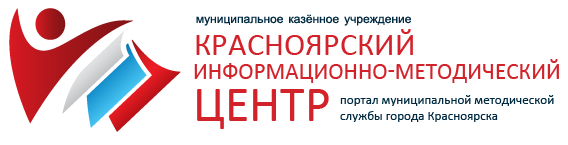 Основополагающие принципы традиционного обучения
Принцип развивающего и воспитывающего обучения;
Принцип научности;
Принцип систематичности и последовательности;
Принцип связи обучения с практикой;
Принцип доступности;
Принцип наглядности;
Принцип сознательности и активности;
Принцип прочности.
Библиотека литературы http://www.redov.ru/nauchnaja_literatura_prochee/
«Обучение, обеспечивающее требования ФГОС, в условиях общеобразовательного учреждения: ключевые принципы организации»
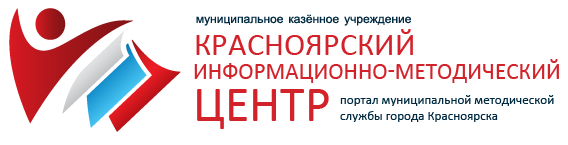 Образовательные результаты:
Личностные как качества личности;
Метапредметные как универсальные умения, способности; 
Предметные как освоенный материал учебных дисциплин.
Основная образовательная программа общего образования должна содержать 3 раздела:
Целевой, включающий планируемые результаты и систему оценки их достижения;
Содержательный, включающий программы достижения образовательных результатов;
Организационный, определяющий механизм реализации программы.
Условия реализации основной образовательной программы в системе требований:
Кадрового обеспечения;
Финансовой поддержки;
Материально-технического оснащения.
«Обучение, обеспечивающее требования ФГОС, в условиях общеобразовательного учреждения: ключевые принципы организации»
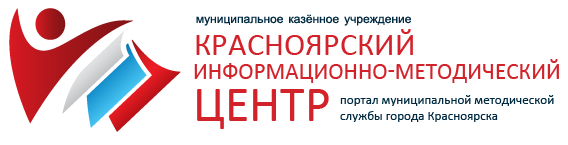 «Обучение, обеспечивающее требования ФГОС, в условиях общеобразовательного учреждения: ключевые принципы организации»
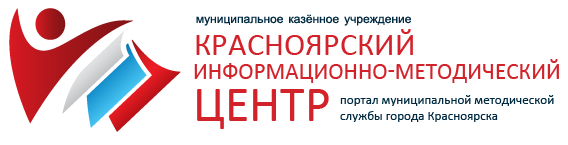 Специфика обеспечения требований ФГОС общего образования
Принцип образовательной цели как осознанного образа предполагаемого результата.
Принцип разнообразия содержания образования (тем, заданий, функций) как разделение учебного труда для достижения интегративного образовательного результата.
Принцип освоения содержания образования (изучаемого материала) по способностям.
Принцип обязательности 3-х организационных форм (индивидуально-обособленной, групповой, пар сменного состава).
Принцип неоднократного безотлагательного обсуждения изучаемого учебного материала в парах сменного состава.
Принцип наличия разного уровня знаний и умений, жизненного опыта у обучающихся совместно. 
Принцип со-бытийности, сотрудничества и взаимопомощи.
Принцип 3-х аспектной (содержательной, деятельностной, эмоциональной) рефлексии образовательной деятельности.
«Обучение, обеспечивающее требования ФГОС, в условиях общеобразовательного учреждения: ключевые принципы организации»
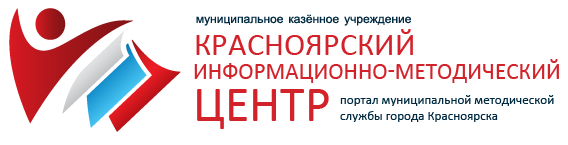 «Статья 2. Основные понятия, используемые в настоящем Федеральном законе
1) образование - единый целенаправленный процесс воспитания и обучения, являющийся общественно значимым благом и осуществляемый в интересах человека, семьи, общества и государства, а также совокупность приобретаемых знаний, умений, навыков, ценностных установок, опыта деятельности и компетенции определенных объема и сложности в целях интеллектуального, духовно-нравственного, творческого, физического и (или) профессионального развития человека, удовлетворения его образовательных потребностей и интересов;
2) воспитание - деятельность, направленная на развитие личности, создание условий для самоопределения и социализации обучающегося на основе социокультурных, духовно-нравственных ценностей и принятых в обществе правил и норм поведения в интересах человека, семьи, общества и государства;
3) обучение - целенаправленный процесс организации деятельности обучающихся по овладению знаниями, умениями, навыками и компетенцией, приобретению опыта деятельности, развитию способностей, приобретению опыта применения знаний в повседневной жизни и формированию у обучающихся мотивации получения образования в течение всей жизни;»
Федеральный закон от 29.12.2012 N 273-ФЗ «Об образовании в Российской Федерации»